Unit 3: A World of Particles—An Atom & Its Components
3.9
Why do certain things release 
specific colors of light?
AGENDA
Do Now
Introduction
Objective:
I will explain how atomic emission spectra works and identify element based on its spectrum.
Mini-Lesson
Summary
Work Period
Exit Slip
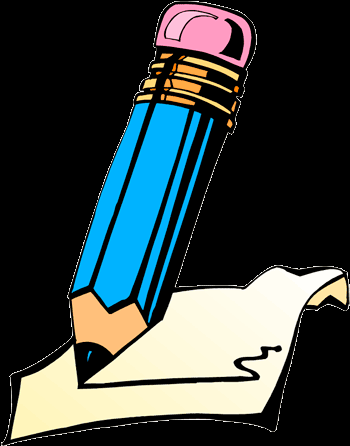 DO NOW: 
Complete Do Now slip
You have 5 minutes
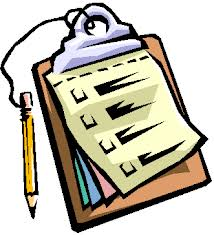 Unit 4: A World of Particles—An Atom & Its Components
Why do certain things release 
specific colors of light?
3.9
AGENDA
Introduction
Real-world connection
Fireworks, laser lights

Vocabulary
Isotope, hyphen notation, nuclear notation
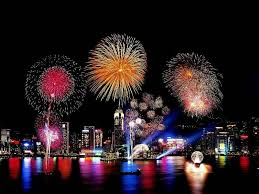 Mini-Lesson
Summary
Do Now
Work Period
Exit Slip
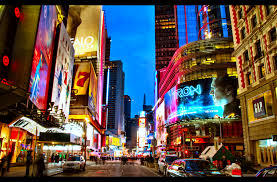 Unit 3: A World of Particles—An Atom & Its Components
Why do certain things release 
specific colors of light?
3.9
AGENDA
Introduction
ANNOUNCEMENTS
Unit 3 Exam—Fri 1/23/15
Review Packet due Fri 1/23/15
Mini-Lesson
Summary
Do Now
Work Period
Exit Slip
Unit 3: A World of Particles—An Atom & Its Components
Why do certain things release 
specific colors of light?
3.9
AGENDA
Introduction
Do now
Mini-Lesson
Summary
Do Now
Work Period
Exit Slip
Unit 3: A World of Particles—An Atom & Its Components
Why do certain things release 
specific colors of light?
3.9
How do neon lights works?
Work Period
Summary
Mini-Lesson
Exit Slip
Do Now
Introduction
Unit 3: A World of Particles—An Atom & Its Components
Why do certain things release 
specific colors of light?
3.9
Atomic emission spectra

When atoms gain energy, their electrons move to more higher energy levels.
 
When electrons return back to lower energy levels, electrons lose energy by releasing light
Work Period
Summary
Mini-Lesson
Exit Slip
Do Now
Introduction
Unit 3: A World of Particles—An Atom & Its Components
Why do certain things release 
specific colors of light?
3.9
Atomic emission spectra

Energy absorbed by electron moving up = energy lost when moving back down to original level

The amount of energy released when returning from excited state to ground state is different for each element
RESULT: each element has its own atomic emission spectrum
Work Period
Summary
Mini-Lesson
Exit Slip
Do Now
Introduction
Unit 3: A World of Particles—An Atom & Its Components
Why do certain things release 
specific colors of light?
3.9
Atomic emission spectra

Lines of light at specific energy levels when electrons go from excited state  ground state (each element has their own spectra and color)
Work Period
Summary
Mini-Lesson
Exit Slip
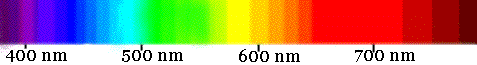 Do Now
Introduction
Unit 3: A World of Particles—An Atom & Its Components
Why do certain things release 
specific colors of light?
3.9
:
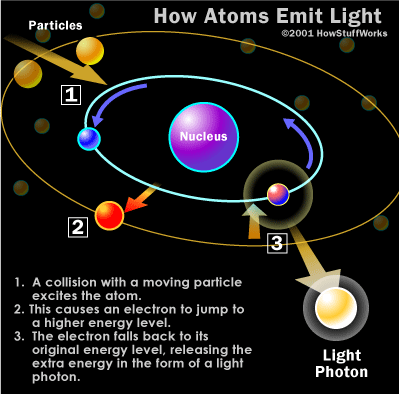 Atomic emission spectra: describe photo
Work Period
Summary
Mini-Lesson
Exit Slip
Do Now
Introduction
Unit 3: A World of Particles—An Atom & Its Components
Why do certain things release 
specific colors of light?
3.9
what do different colors of the fireworks represent?
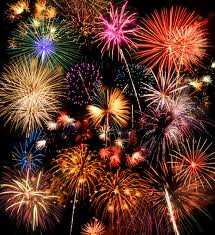 Work Period
Summary
Mini-Lesson
Exit Slip
Do Now
Introduction
Unit 3: A World of Particles—An Atom & Its Components
Why do certain things release 
specific colors of light?
3.9
think-ink…pair-share

Why do you think every element produces their unique set of spectral lines?

How are the bright line spectra like a fingerprint?
Work Period
Summary
Mini-Lesson
Exit Slip
Do Now
Introduction
Unit 3: A World of Particles—An Atom & Its Components
Why do certain things release 
specific colors of light?
3.9
Sample question

The characteristic bright-line spectrum of an element occurs when electrons
A.) move from lower to higher energy levels
B.) move from higher to lower energy levels
C.) are lost by a neutral atom
D.) are gained by a neutral atom
Work Period
Summary
Mini-Lesson
Exit Slip
Do Now
Introduction
Unit 3: A World of Particles—An Atom & Its Components
Why do certain things release 
specific colors of light?
3.9
Sample question

Which of the following quantum leaps would be associated with the greatest energy of emitted light?
A.) n = 5 to n = 1
B.) n = 4 to n = 5
C.) n = 2 to n = 5
D.) n = 5 to n = 4
 
Which answers make no sense? Why?
Work Period
Summary
Mini-Lesson
Exit Slip
Do Now
Introduction
Unit 3: A World of Particles—An Atom & Its Components
Why do certain things release 
specific colors of light?
3.9
Appearance of atomic spectra
Work Period
Summary
Mini-Lesson
Exit Slip
Do Now
Introduction
Unit 3: A World of Particles—An Atom & Its Components
Why do certain things release 
specific colors of light?
3.9
Sample question

Explain how a bright-line spectrum is produced, in terms of excited state and ground state.
Work Period
Summary
Mini-Lesson
Exit Slip
Do Now
Introduction
Unit 3: A World of Particles—An Atom & Its Components
Why do certain things release 
specific colors of light?
3.9
Appearance of atomic spectra
Work Period
Summary
Mini-Lesson
Exit Slip
Do Now
Introduction
Unit 3: A World of Particles—An Atom & Its Components
Why do certain things release 
specific colors of light?
3.9
Work period
Complete pages 25-27
Work Period
Exit Slip
Introduction
Do Now
Mini-Lesson
Summary
Unit 3: A World of Particles—An Atom & Its Components
Why do certain things release 
specific colors of light?
3.9
HOMEWORK:

Complete rest of 3.9
in the packet for homework
Work Period
Exit Slip
Introduction
Do Now
Mini-Lesson
Summary
Unit 3:  A World of Particles—An Atom & Its Components
Why do certain things release 
specific colors of light?
3.9
Exit Slip
Make sure you get your trackers checked!
Exit Slip
Introduction
Do Now
Mini-Lesson
Summary
Work Period